Figure S1
c
a
A549 Rho 0
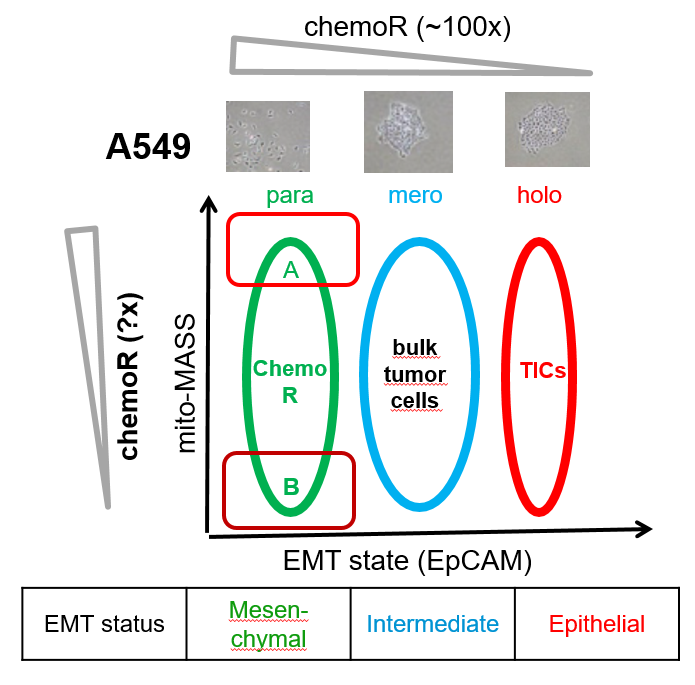 A549
EtBr treatment 
(~3 months)
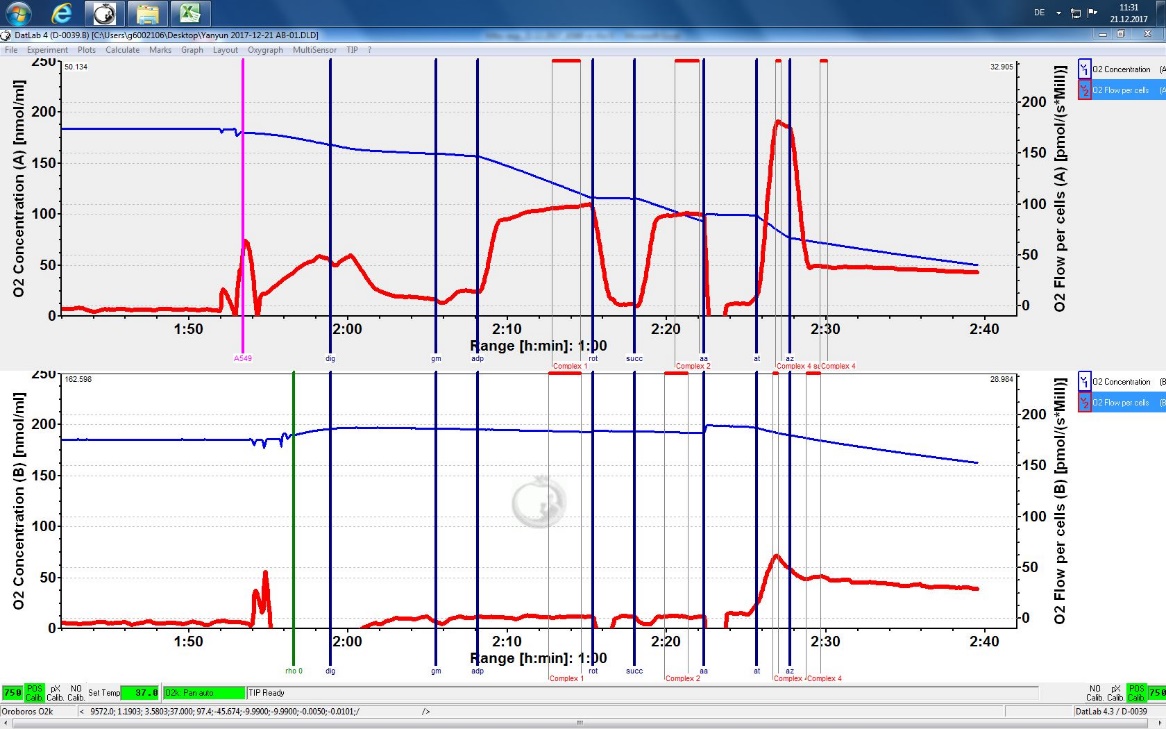 A549
bp
20000
10000
7000
5000
4000
3000
2000
1500
1000
700
500
400
300
200
 
75
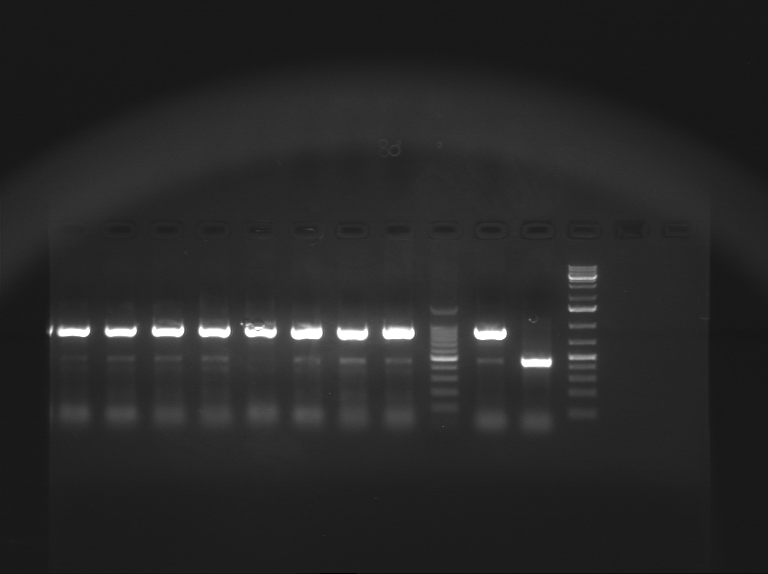 O2 Concentration
mtDNA  HVR gene  901bp 
nDNA    hNuc gene 467bp
O2 Flow per cell
A549 Rho 0
DuplexPCR
b
*Complex I, III,IV, V related to mitochondrial DNA
d
A549
A549 Rho 0
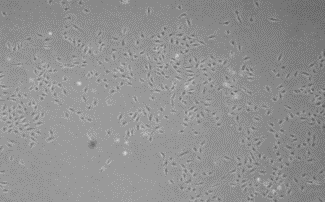 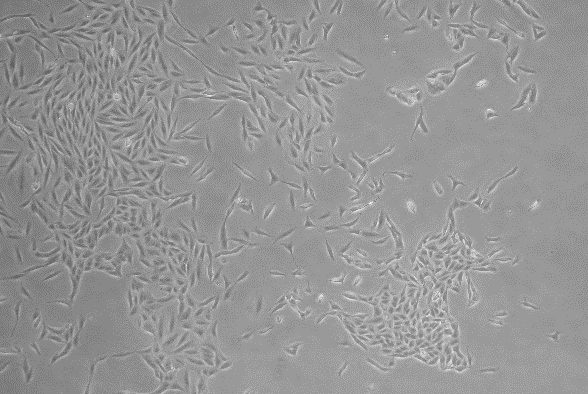 40×
40×
[Speaker Notes: Fig 4. Generation of A549 Rho 0 cells. Representative gels of PCR diagnostics of the ρ0 phenotype induced by transient transfection.
A and B, 3T3#52 cells were transiently transfected with a plasmid encoding both EGFP and mUNG1, and
total DNA from the resulting large (A) and small (B) clones was subjected to diagnostic PCR. C, Human
osteosarcoma 143B cells were transiently transfected with the same plasmid and analyzed by PCR.



by lipofectamine 2000, A549, plasmid(pMA3790 and pMA4008)]